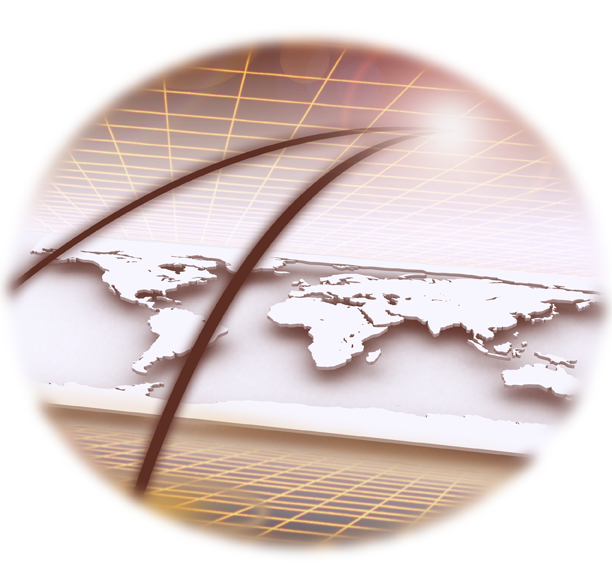 138th    TMS & AIME    Awards PresentationFebruary 17, 2009San Francisco, California
Conferring of AIME Honorary MembershipMichael Karmis2008 AIME President
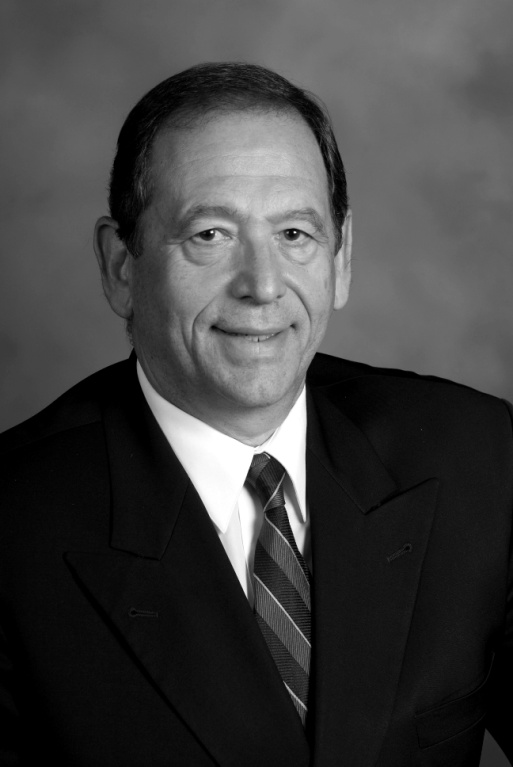 AIME Honorary Member
For his pioneering contributions to the field of hydrometallurgy, his service to professional societies, and his distinguished achievements in research and education.
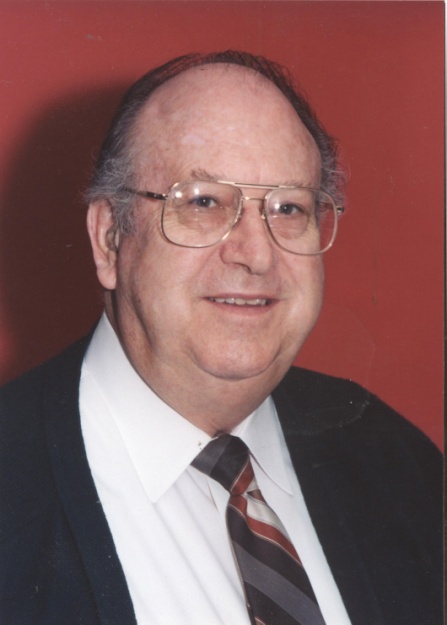 Milton WadsworthUniversity of Utah
ACTA Materialia Materials and Society Award
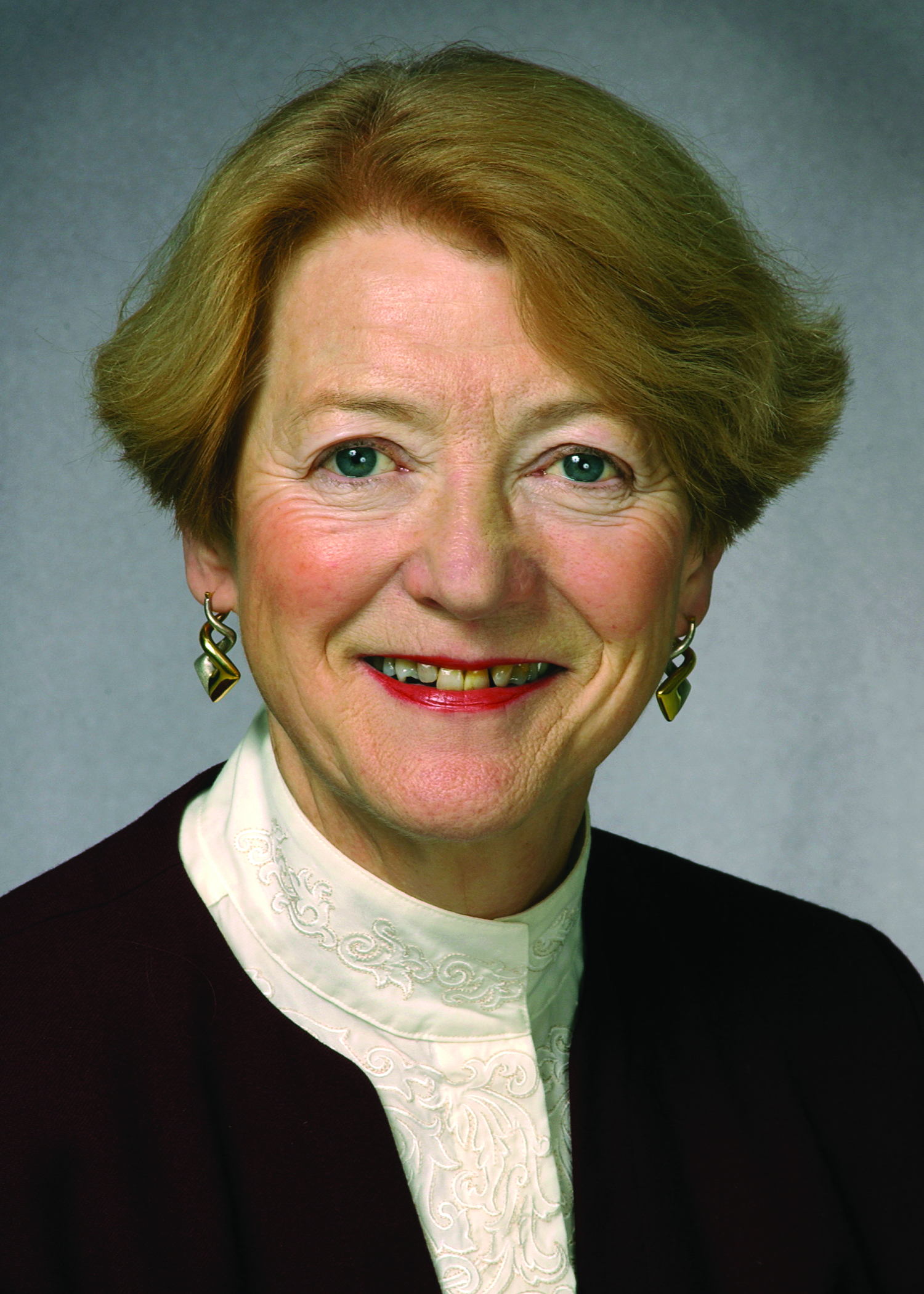 For outstanding contributions concerning the interactions between materials and society.
Carolyn Hansson 
University of Waterloo
ACTA MaterialiaGold Medal Award
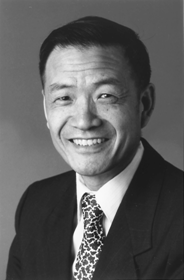 This international award recognizes an outstanding contributor to materials science.
Y. Austin Chang 
University of Wisconsin
Conferring of TMS Honors and AwardsDiran Apelian2008 TMS PresidentRay Peterson2009 TMS President
Graduate Outstanding Student Paper
First Place
Second Place
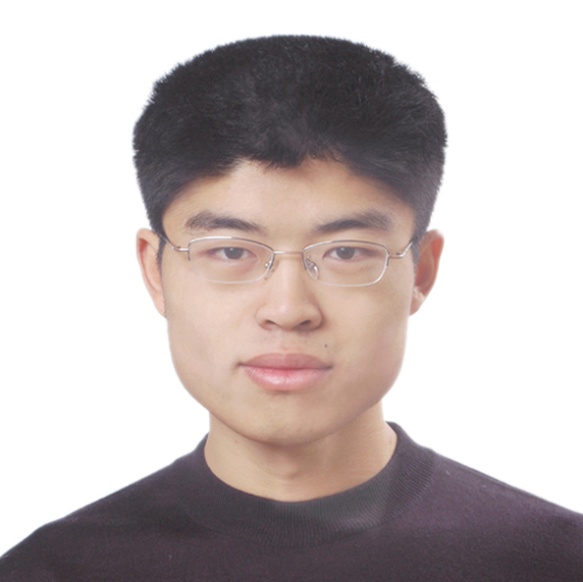 Hsiao-Yun Chen
National Chiao University
Nan Li
Texas A&M University
TMS J. Keith Brimacombe Presidential Scholarship
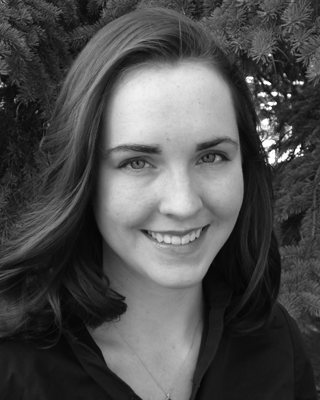 Whitney Patterson
Washington State University
TMS FoundationShri Ram Arora Award
This award recognizes, encourages and supports the quest for knowledge within the materials science and engineering community.
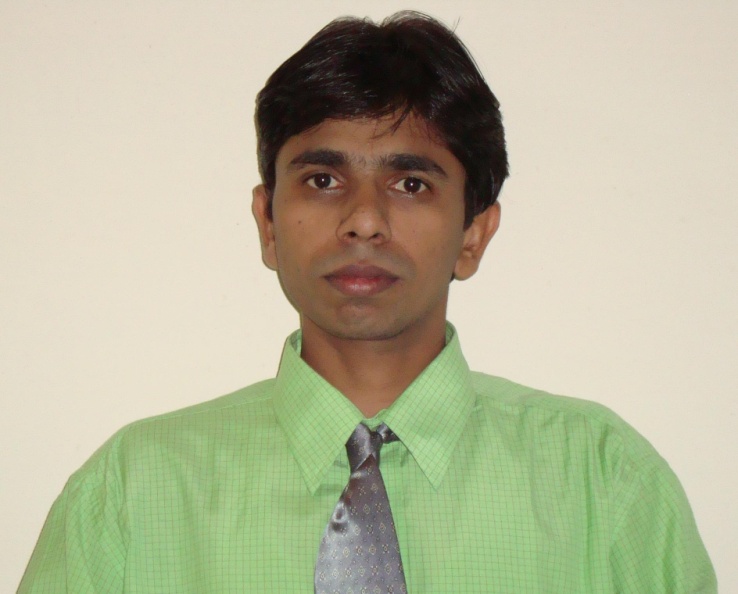 Sumatra Mandal
Indira Ghandi Centre for Atomic Research
International Scholar
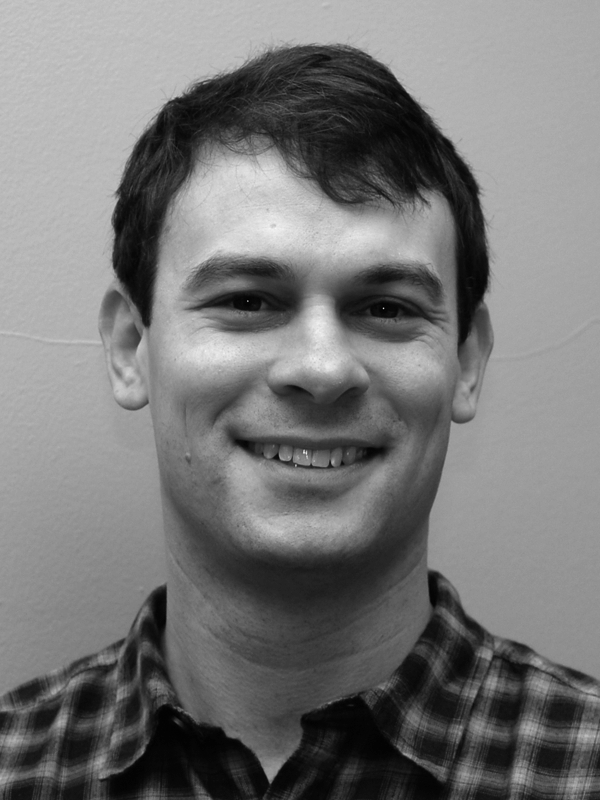 Donald Siegel
Ford Motor Company
Early Career FacultyFellow Award
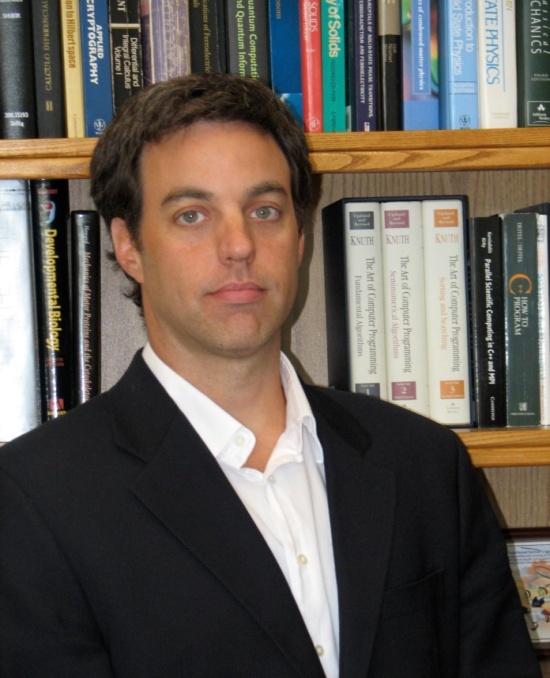 This award honors an assistant professor for accomplishments that have advanced the academic institution where employed, and for abilities to broaden the technological profile of TMS.
Alejandro Strachan
Purdue University
Robert Lansing Hardy Award
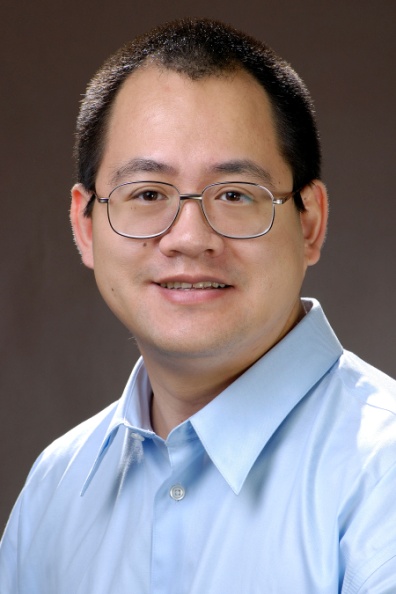 This award recognizes the exceptional promise of a young metallurgist for a successful career.
Ju Li
University of
Pennsylvania
Educator Award
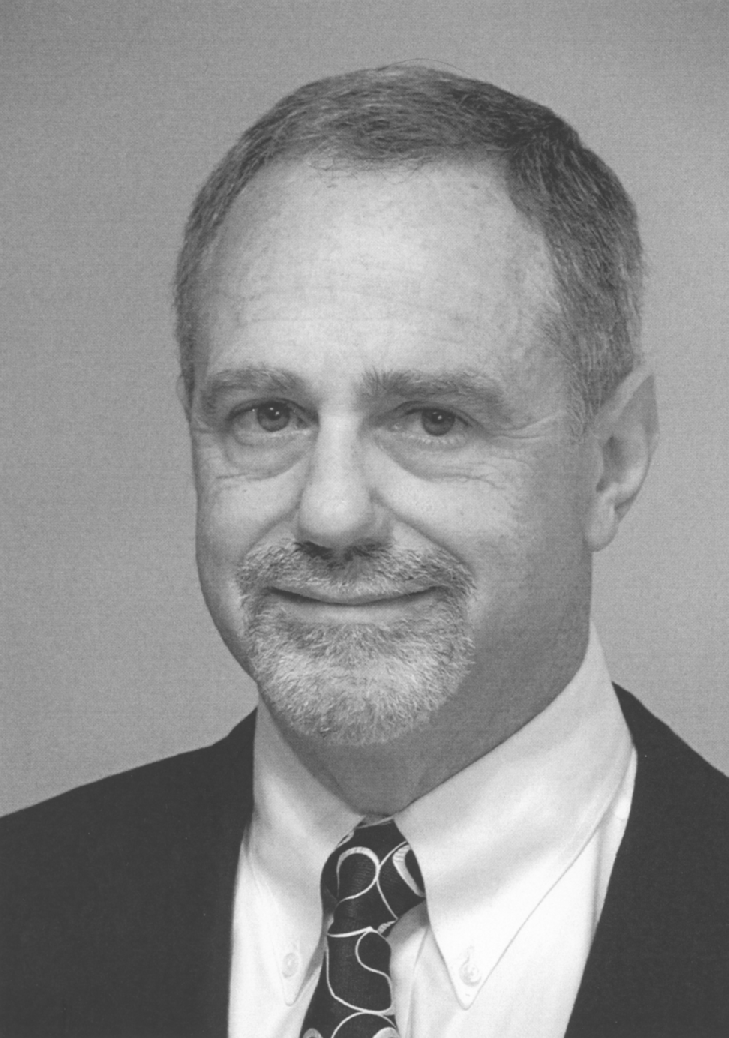 For outstanding contributions to materials processing education through award-winning classroom teaching and industrial short courses, development of innovative undergraduate and graduate classes, and textbook writing.
Jonathan A. Dantzig
University of Illinois
at Urbana-Champaign
Champion H. Mathewson Award
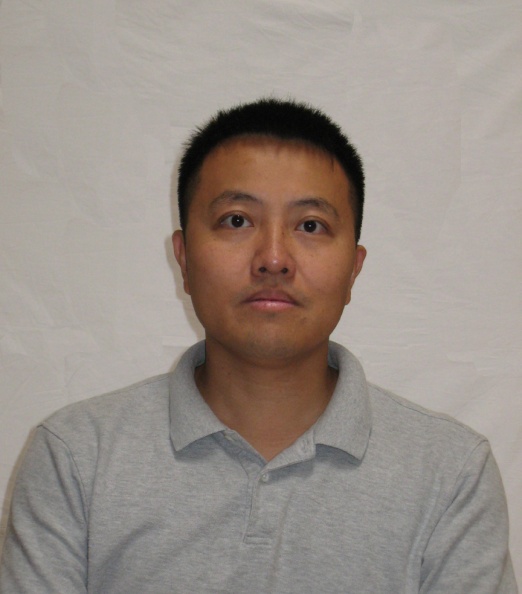 This award is presented to an author of a paper considered the most notable contribution to metallurgical science.
Peng Li
Intel
Application to Practice Award
For development of a steel with exceptional properties, research into the causes of these properties, and its use in the construction of a highway bridge.
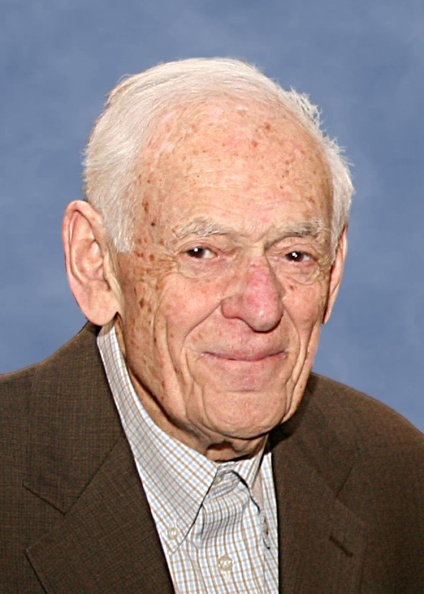 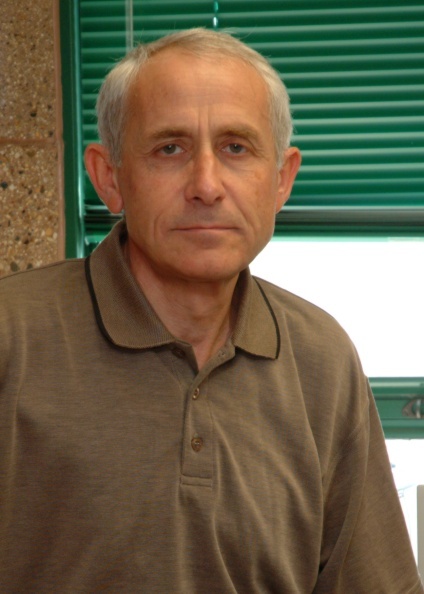 Morris E. Fine
Northwestern
University
Semyon Vaynman
Northwestern
University
Leadership Award
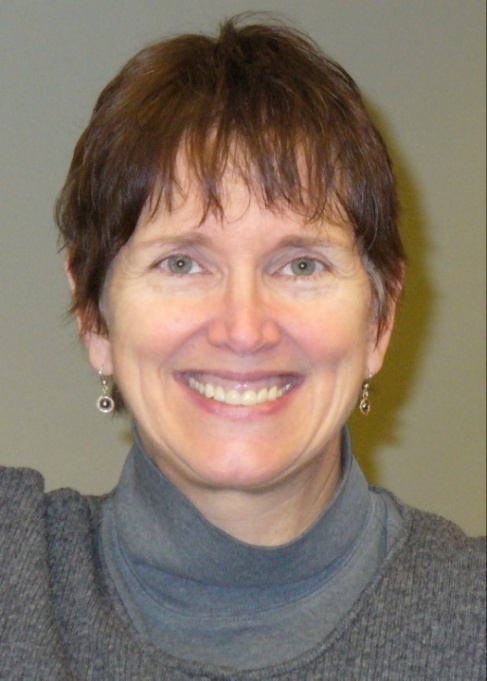 For international leadership crossing government and industry lines in the development of lead-free solder alloys.
Carol A. Handwerker
Purdue University
John Bardeen Award
For outstanding and creative contributions to science and technology of silicon carbide and group III nitrides.
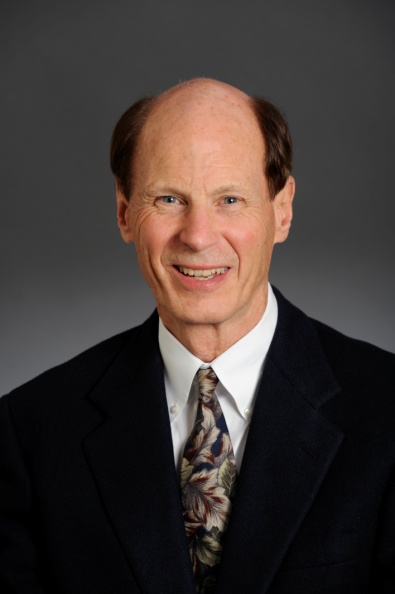 Robert F. Davis
Carnegie Mellon
University
Bruce Chalmers Award
For his seminal contributions to microsegregation and back diffusion during dendritic solidification, in-situ composites and peritectic solidification, and computer modeling of solidification processing.
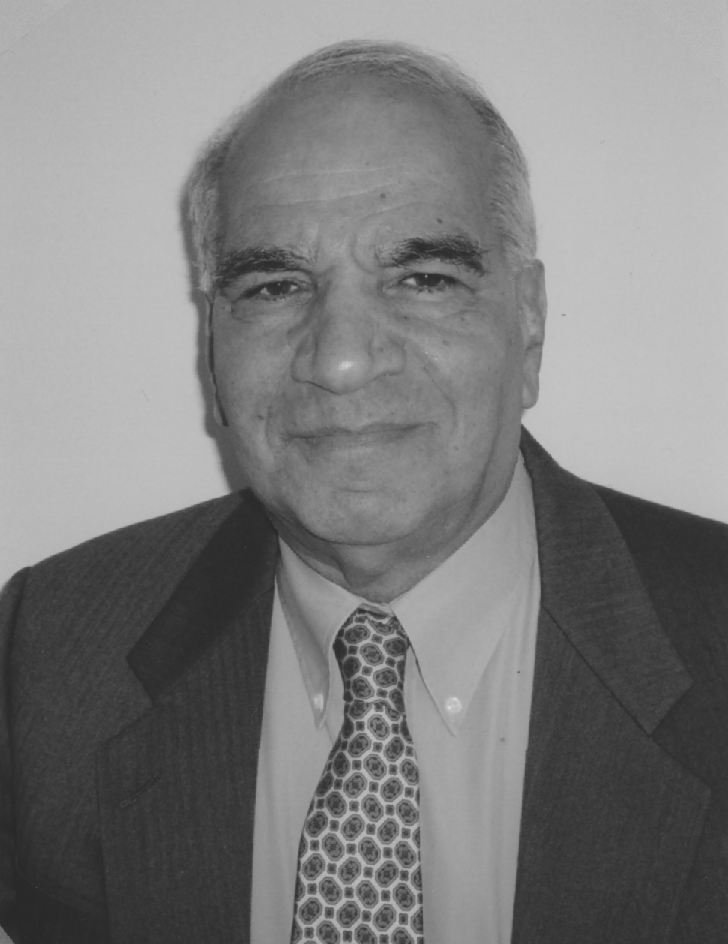 Harold D. Brody
University of
Connecticut
William Hume-Rothery Award
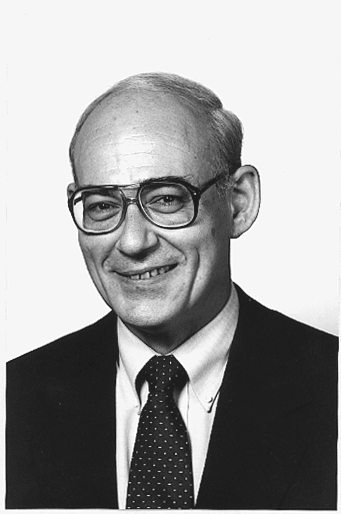 This award recognizes outstanding scholarly contributions to the science of alloys.
John H. Perepezko
University of
Wisconsin-Madison
Institute of Metals Lecturer and Robert Franklin Mehl Award
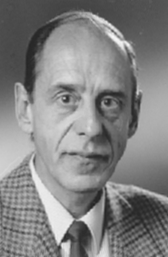 This award recognizes an outstanding scientific leader.
Herbert Gleiter
Institute of Nanotechnology,
Research Center Karlsruhe
Fellow—Class of 2009
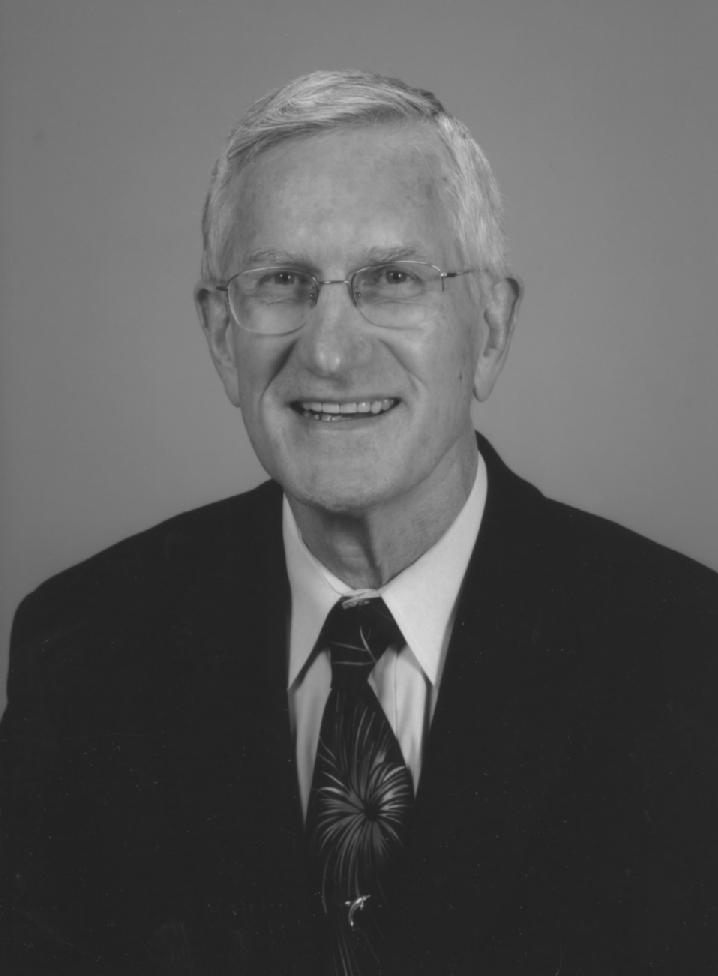 For his major contributions to the field of mechanical behavior of materials and his mentoring of students for over 35 years.
William W. Gerberich
University of Minnesota
Fellow—Class of 2009
For outstanding contributions to the advancement of solidification science and application to alloying, grain refining, and casting of commercial aluminum, copper, and steel alloys.
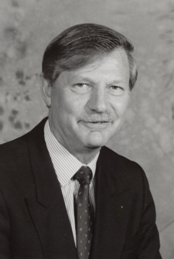 Douglas A. Granger
Retired, Gras Inc.
Fellow—Class of 2009
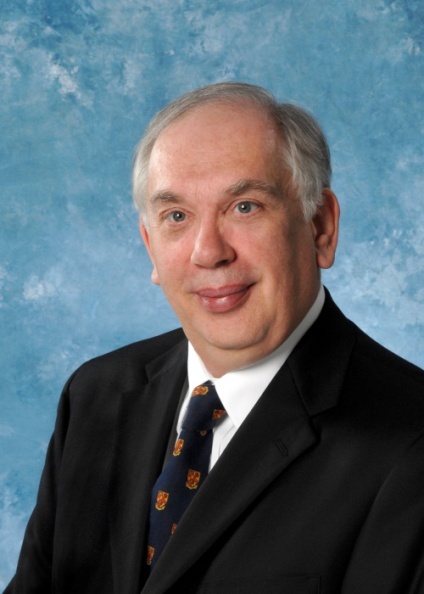 For outstanding scientific contributions in the field of atom probe field ion microscopy and the application of this technique to pioneering research in metallurgy.
Michael Miller
Oak Ridge
National Laboratory
Fellow—Class of 2009
For seminal contributions in the understanding of high-temperature alloys, and for distinguished leadership in materials education and the materials profession.
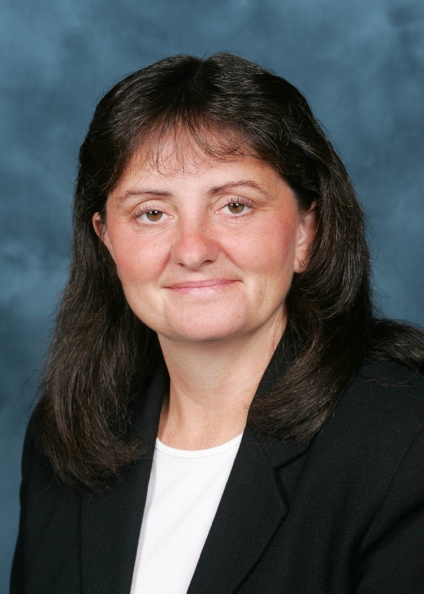 Tresa M. Pollock
University of Michigan
Fellow—Class of 2009
For his many outstanding contributions to the extractive and process metallurgy community in research and education, and for his exceptional service to TMS.
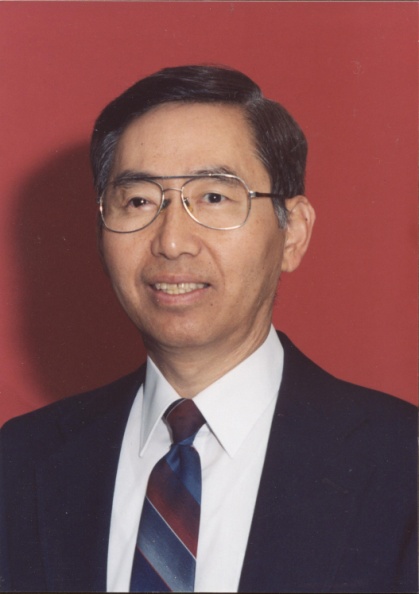 Hong Yong Sohn
University of Utah
2009TMS President
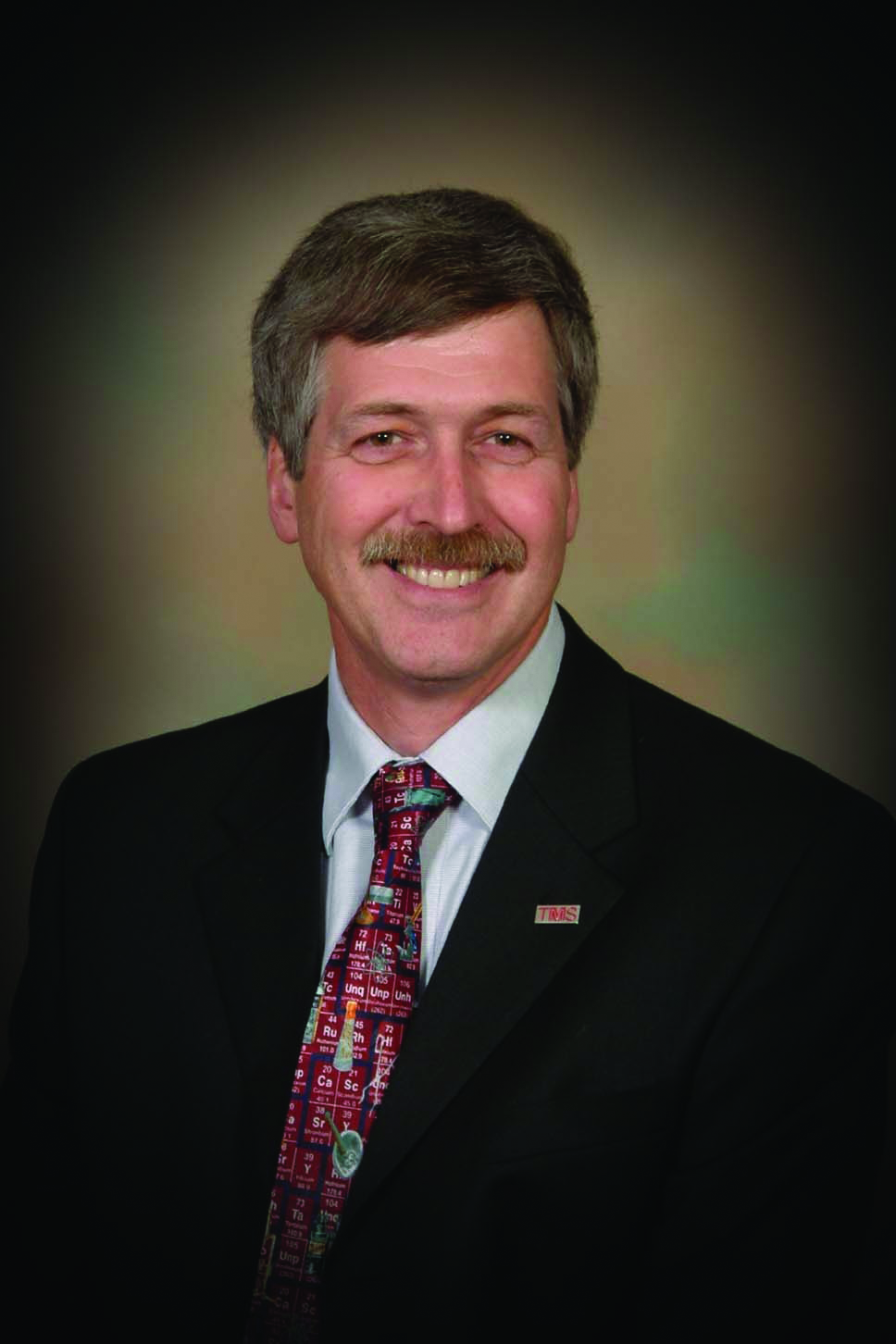 Ray Peterson
Thank You!
We hope to see you next year in
Seattle, Washington!

139th TMS Annual Meeting & Exhibition
February 14-18, 2010